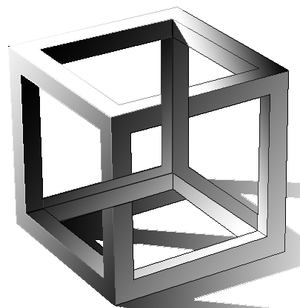 Paradoxes?
Wikipedia
Opinion contraire aux vues communément admises.
Être, chose ou fait qui paraissent défier la règle admise parce qu’ils présentent des aspects contradictoires.
Les pourcentages… un marécage
Dans notre établissement, les étudiantes réussissent moins bien que les étudiants. Nous avons deux cours, A et B, dont voici les résultats
Le taux de réussite des femmes est 330/489 soit 67,5%, celui des hommes 109/163 soit 66,9%
Le jeu de Monty Hall
… à l’origine le paradoxe des boîtes de Bertrand
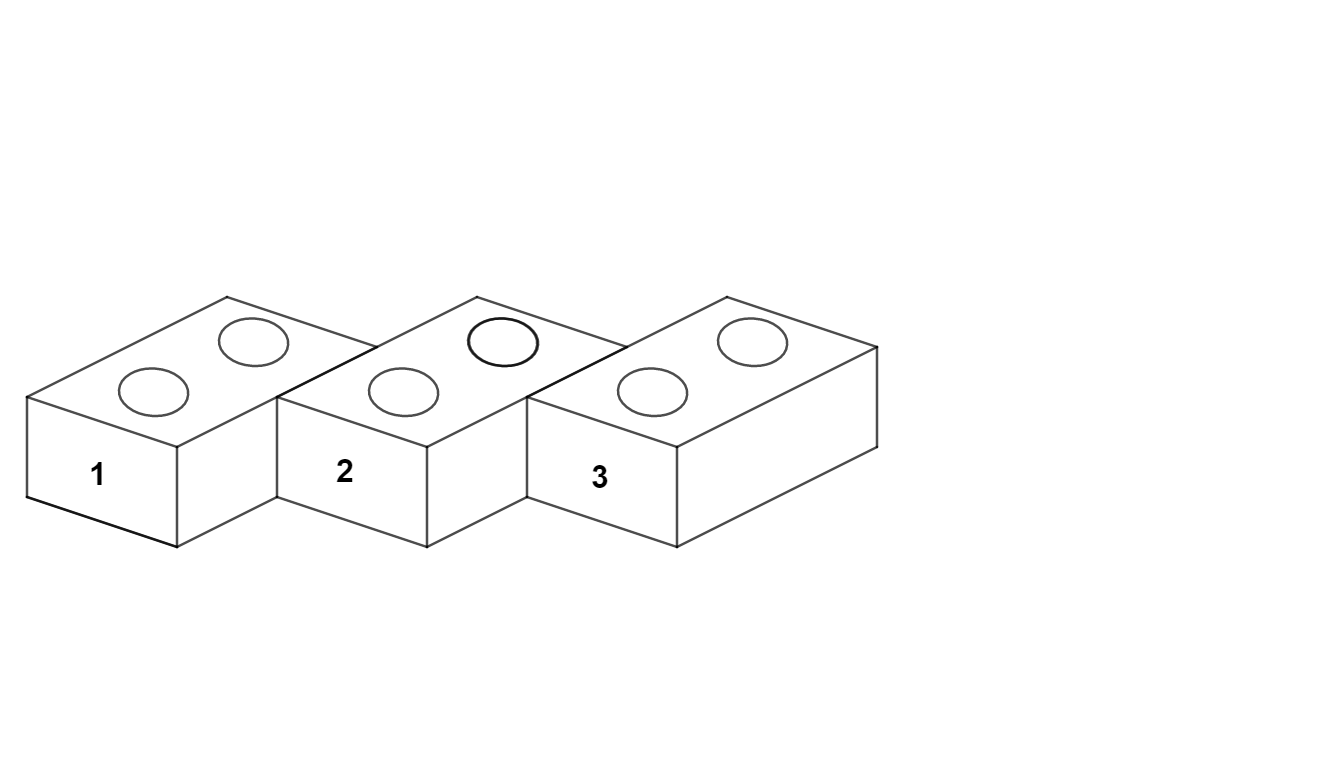 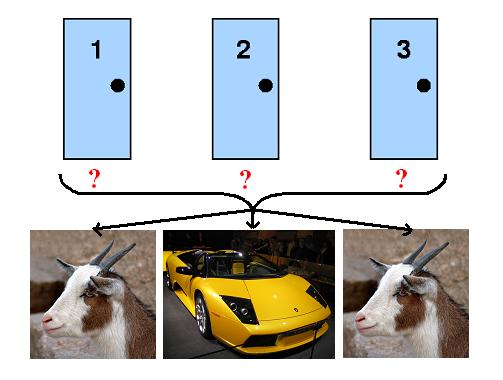 Trois boîtes contiennent l’une deux pièces d’or, la deuxième une pièce d’or et une pièce d’argent, la troisième deux pièces d’argent. Vous choisissez une boîte et une pièce. Si cette pièce est en or, vous pouvez parier sur le métal dont est faite l’autre pièce contenue dans cette boîte. Quel pari faites-vous?
Où on se trompe de calcul
Jouons à la marchande
Deux fermières vendent des pommes au marché le samedi. Chacune des deux a 30 kg de pommes à vendre. La première les vend 5€ les 2 kg, la seconde 5€ les 3 kg. Tout est vendu. Le dimanche, elles s’associent pour aller plus vite et vendent leurs 60 kg de pommes 10€ les 5 kg. Au lieu des 125€ attendus, elles ne récupèrent que 120 €...
2. Un classique de comptoir  
Trois amis prennent un café. L’addition se monte à 30€ (les croissants…). Le cafetier leur fait une remise de 5€ ; chacun prend un euro et on donne 2€ au serveur. Ils ont donc payé 3x9=27€, plus 2 au serveur. Cela fait 29…
Jongler avec des nombres
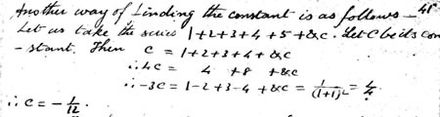 Le calcul de Srinivasa RAMANUJAN
Cela aurait pu être un théorème…
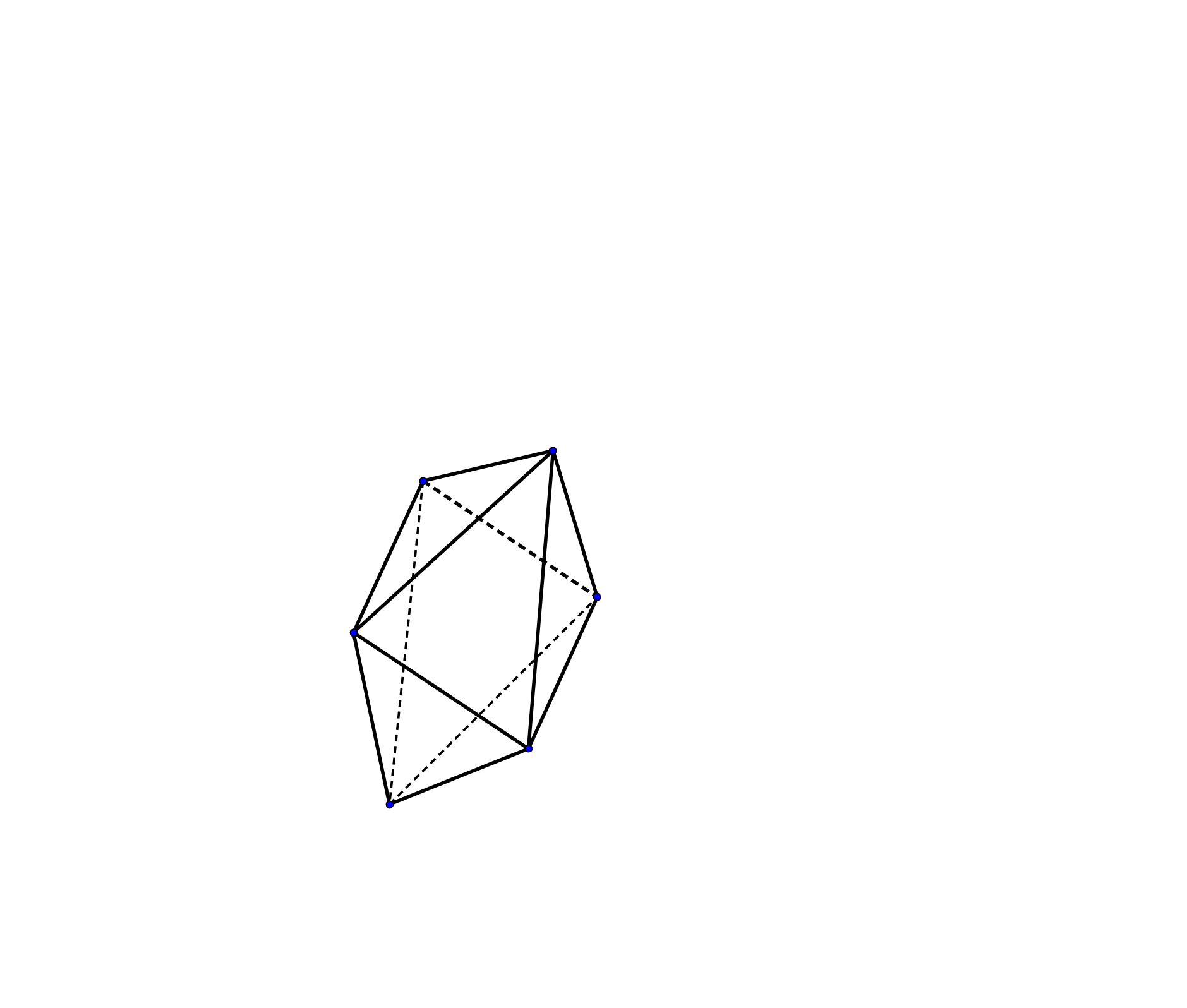 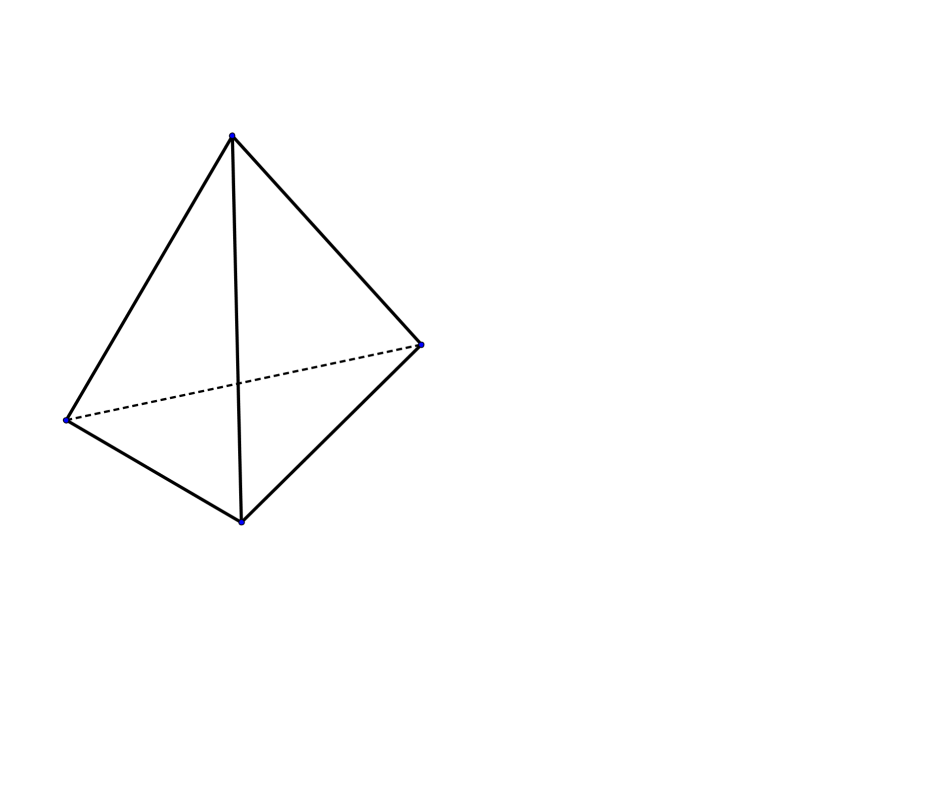 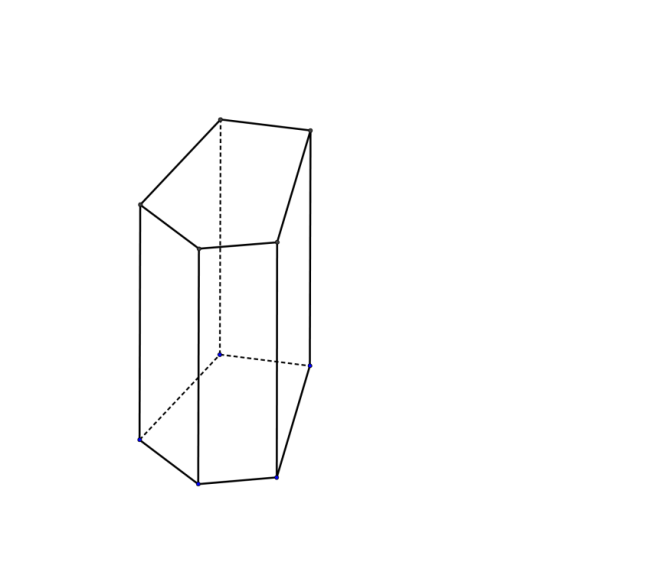 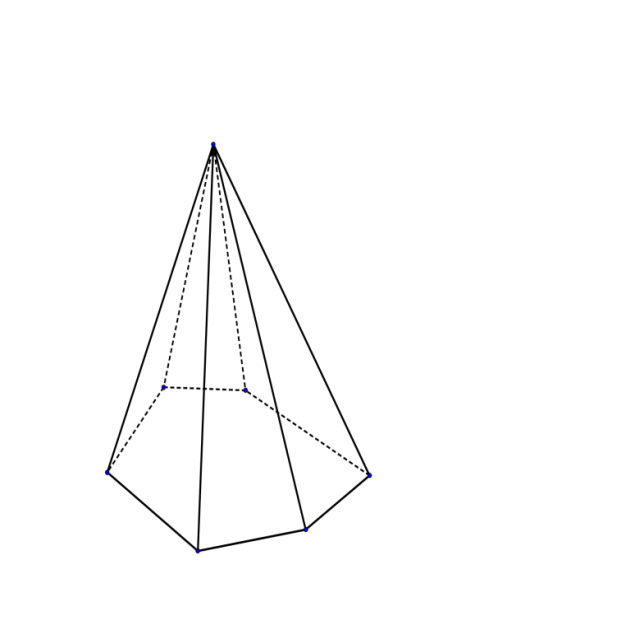 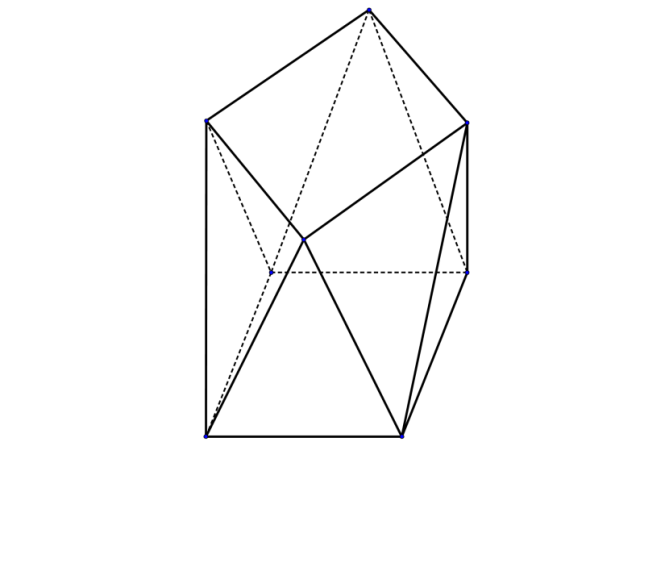 Mais voilà…
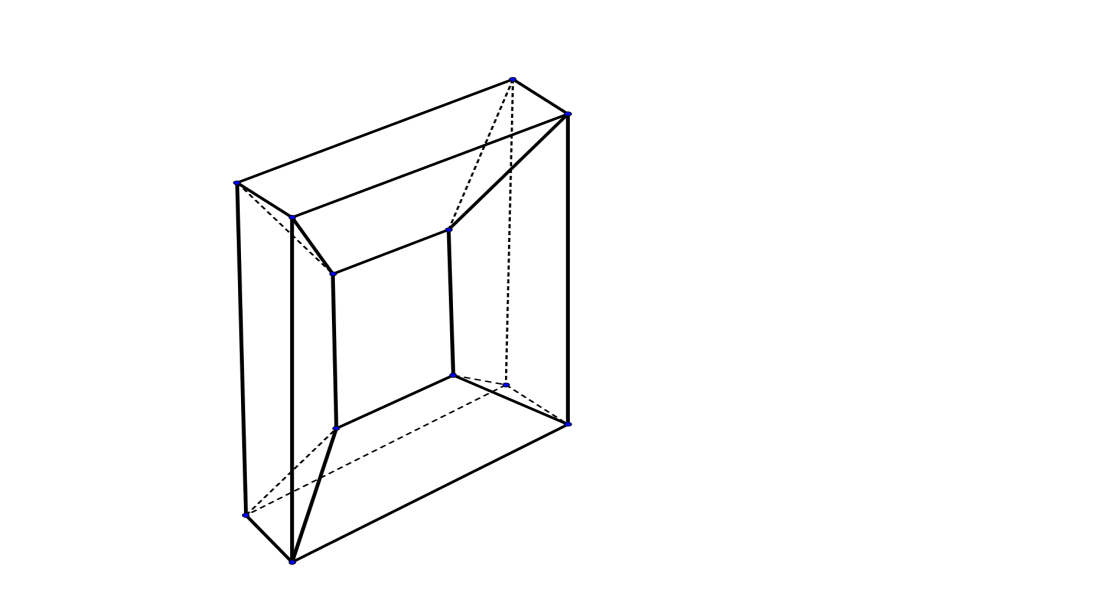 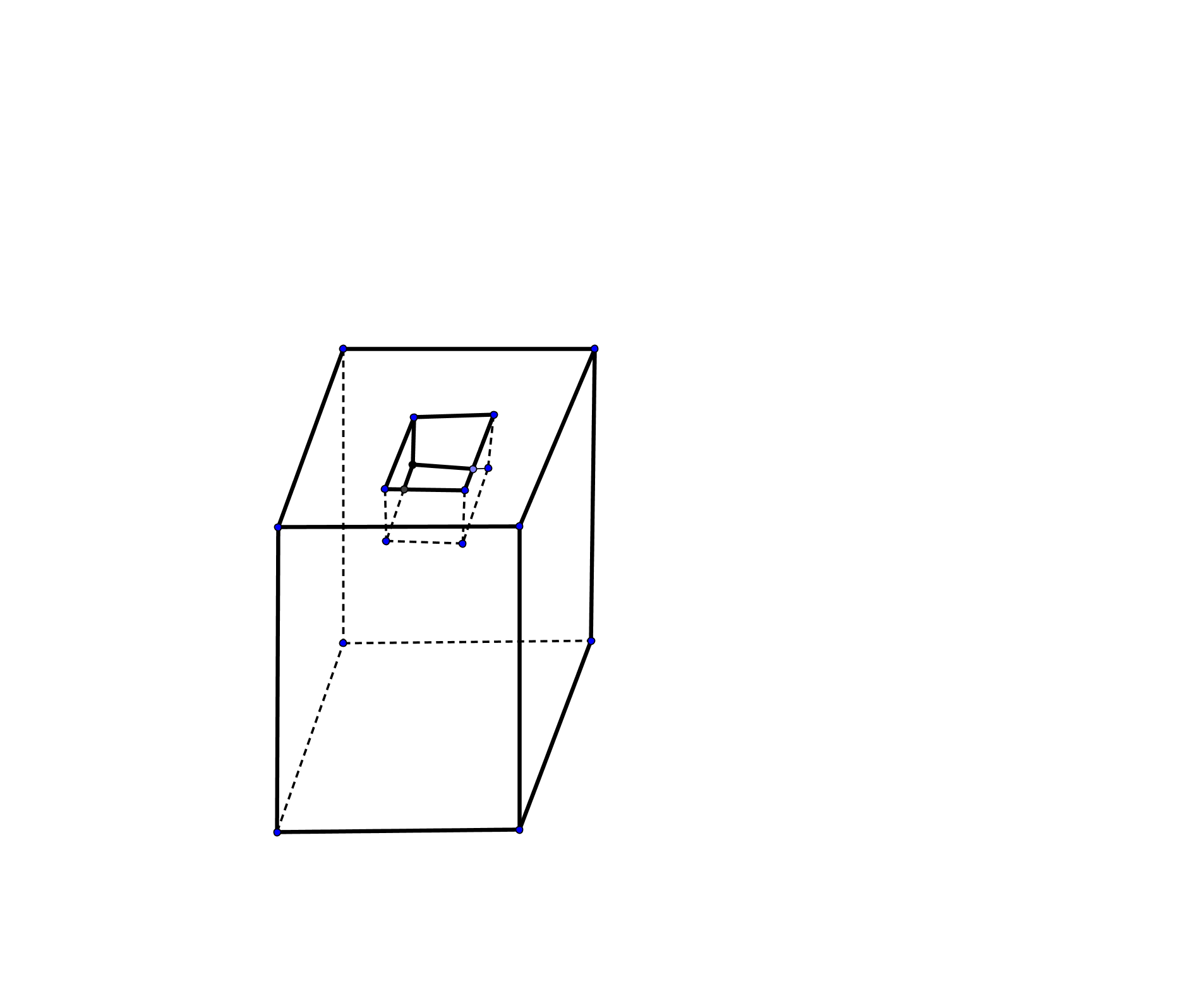 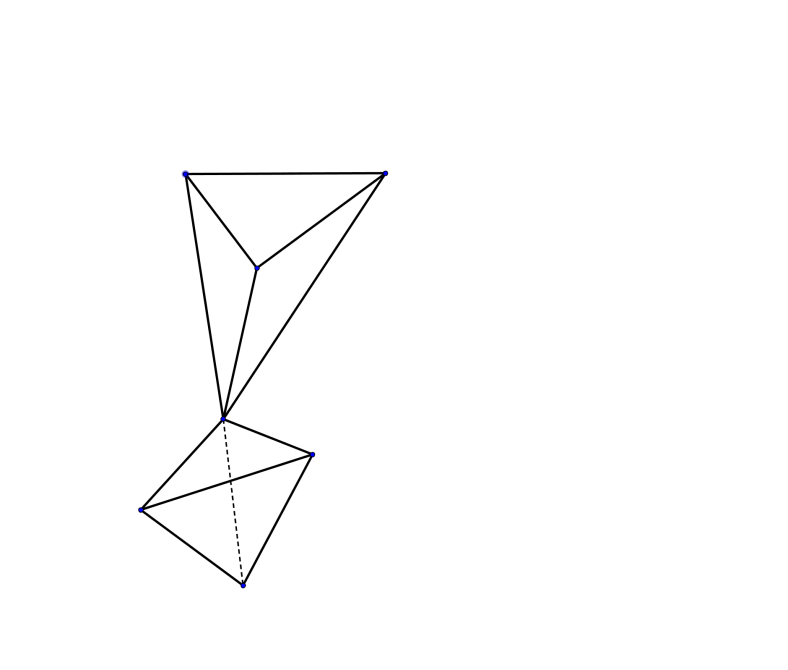 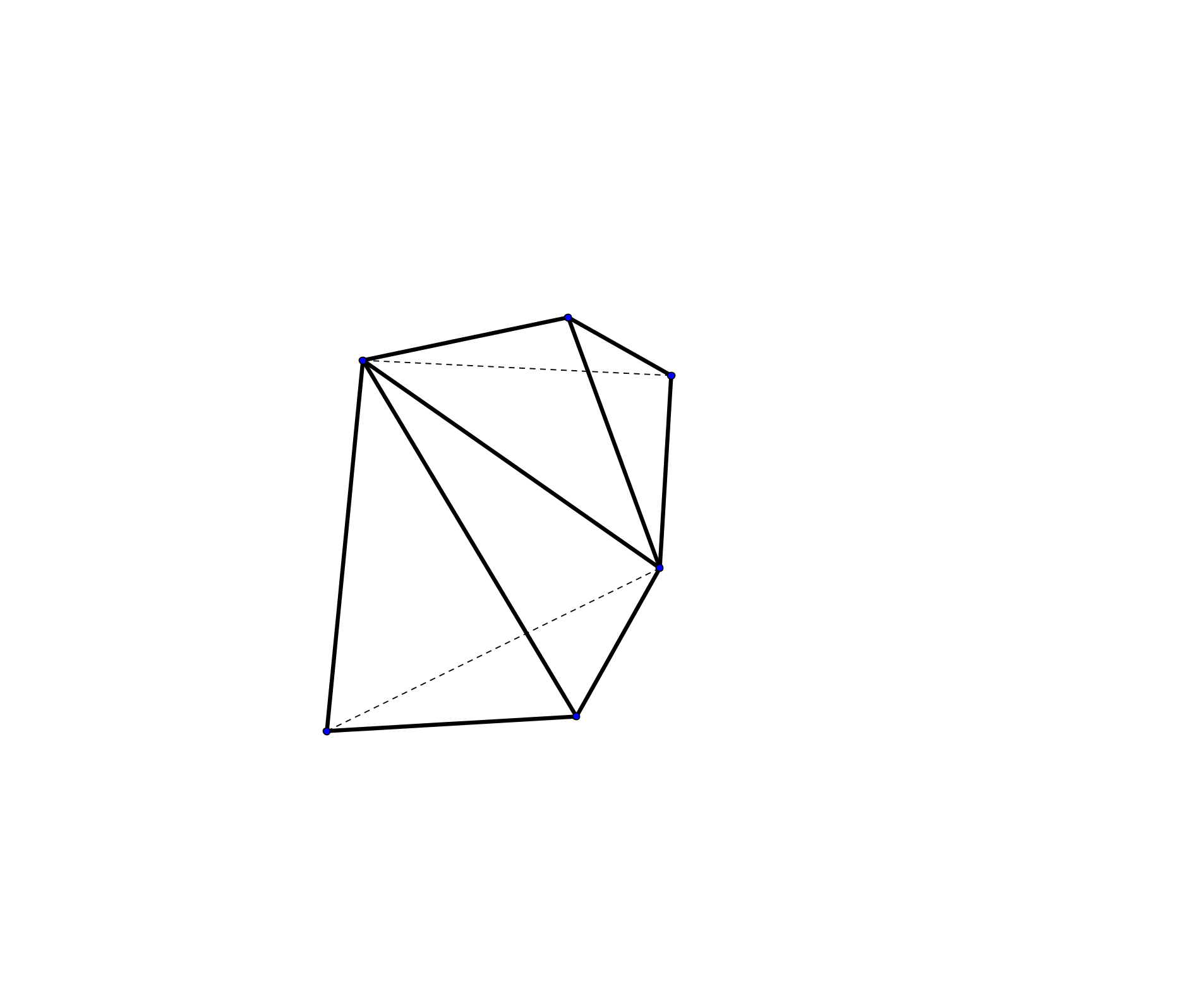 Ce sera une définition
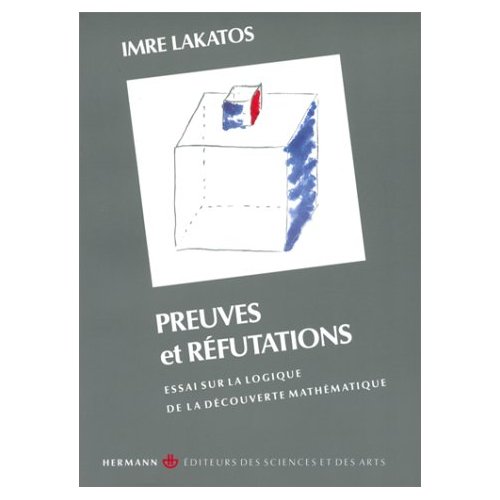 La formule d’Euler (devenue formule d’Euler-Descartes) n’est vraie que pour certains polyèdres. Inutile de chercher à écarter des « cas particuliers », les exemples précédents suggèrent qu’on peut obtenir tout entier positif ou négatif comme somme s – a + f …
Certains auteurs parlent de « polyèdres eulériens » (ceux qui vérifient la formule…) ou « de genre 0 ».
La démonstration de Cauchy (1)
Un polyèdre étant donné, on l’aplatit par déformation continue sur le plan d’une face. On obtient un polygone découpé en régions polygonales correspondant aux anciennes faces. Une face a été perdue dans le processus : on considère qu’elle correspond à la partie du plan restante. Les termes sommets, arêtes, faces s’appliquent à présent à des objets du plan, mais la somme s – a + f demeure.
Dans cet exemple, un cube a été « ouvert » par une face, les six autres étant transformées en quadrilatères adjacents
La démonstration de Cauchy (2)
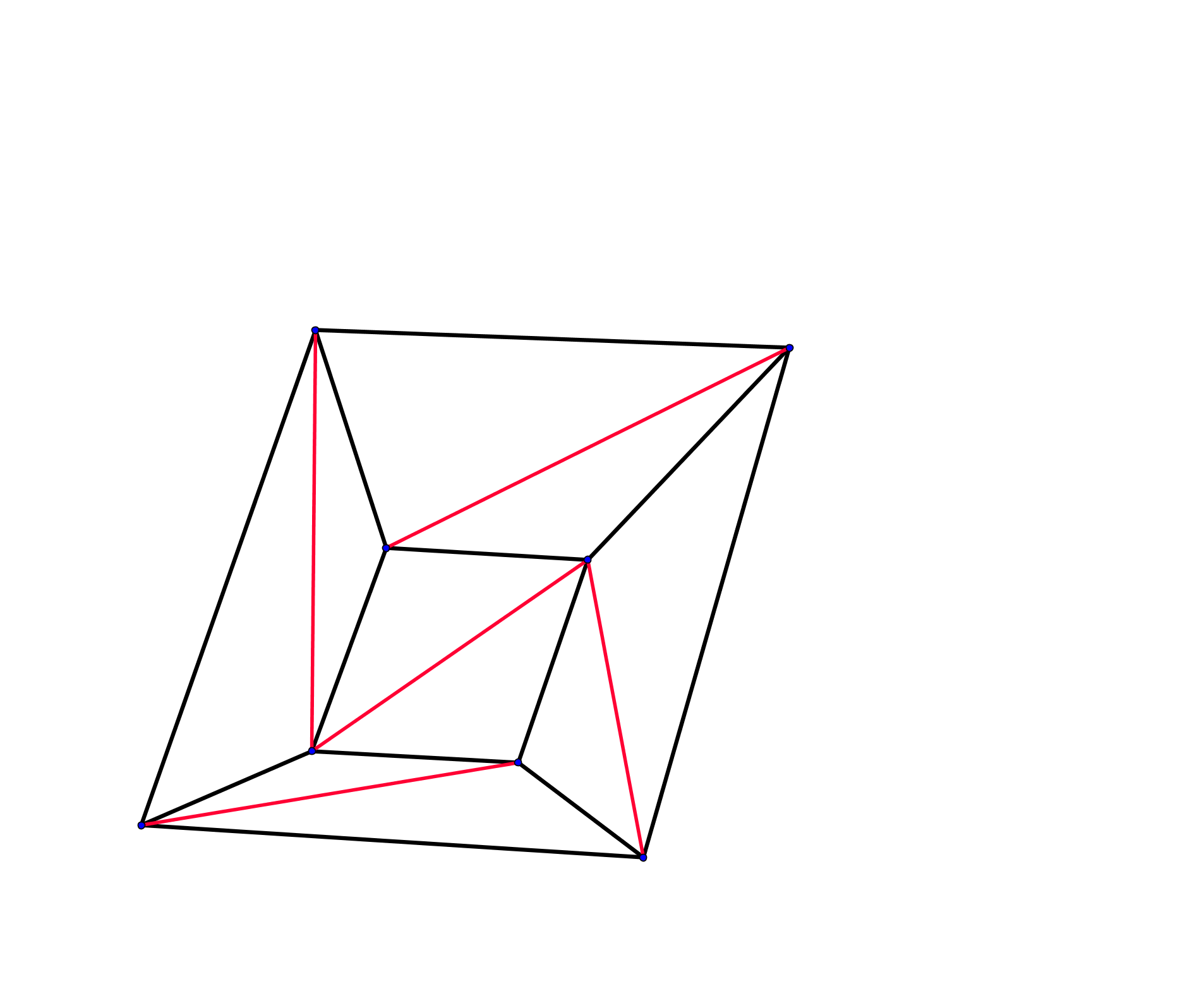 Chacune des « faces » - sauf la face qui occupe le reste du plan - est découpée en triangles. On ajoute autant de faces que d’arêtes, la somme s – a + f demeure.
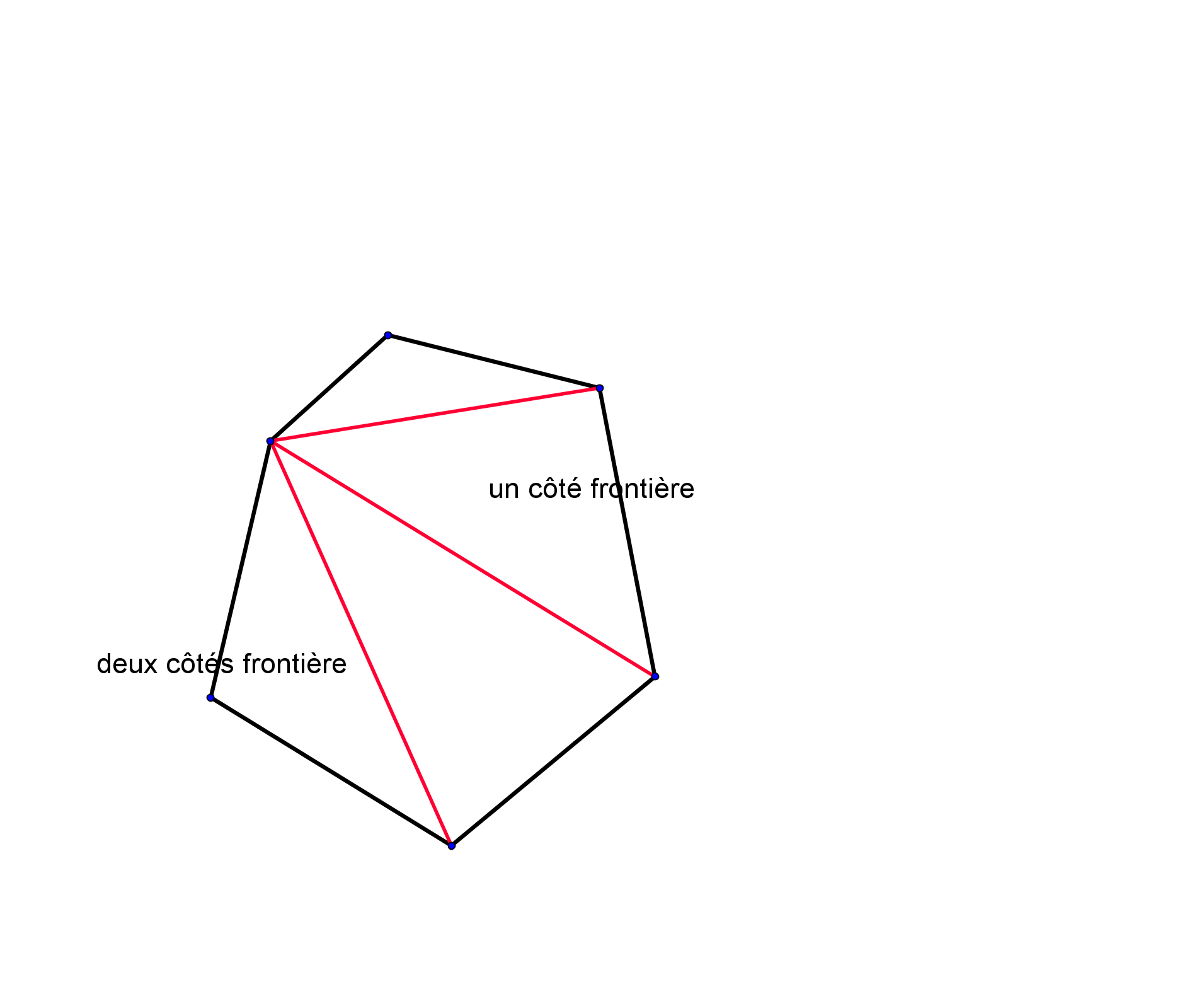 Si on supprime le côté d’un triangle qui est sa frontière avec l’extérieur, on enlève une face et une arête…
Tout polygone peut être décomposé en triangles : partant d’un sommet, on choisit en tournant le premier sommet et le second, puis le second et le troisième, etc.
La démonstration de Cauchy (3)
Si on supprime un triangle dont deux côtés constituent la frontière avec l’extérieur, on ôte un sommet, deux arêtes et une face : la somme s – a + f demeure
Et à la fin, que reste-t-il? Un seul triangle : 3 sommets, 3 arêtes, et … une face? Non, deux, il faut compter le grand domaine extérieur pour une face et 3 – 3 + 2 = 2. C’est gagné.
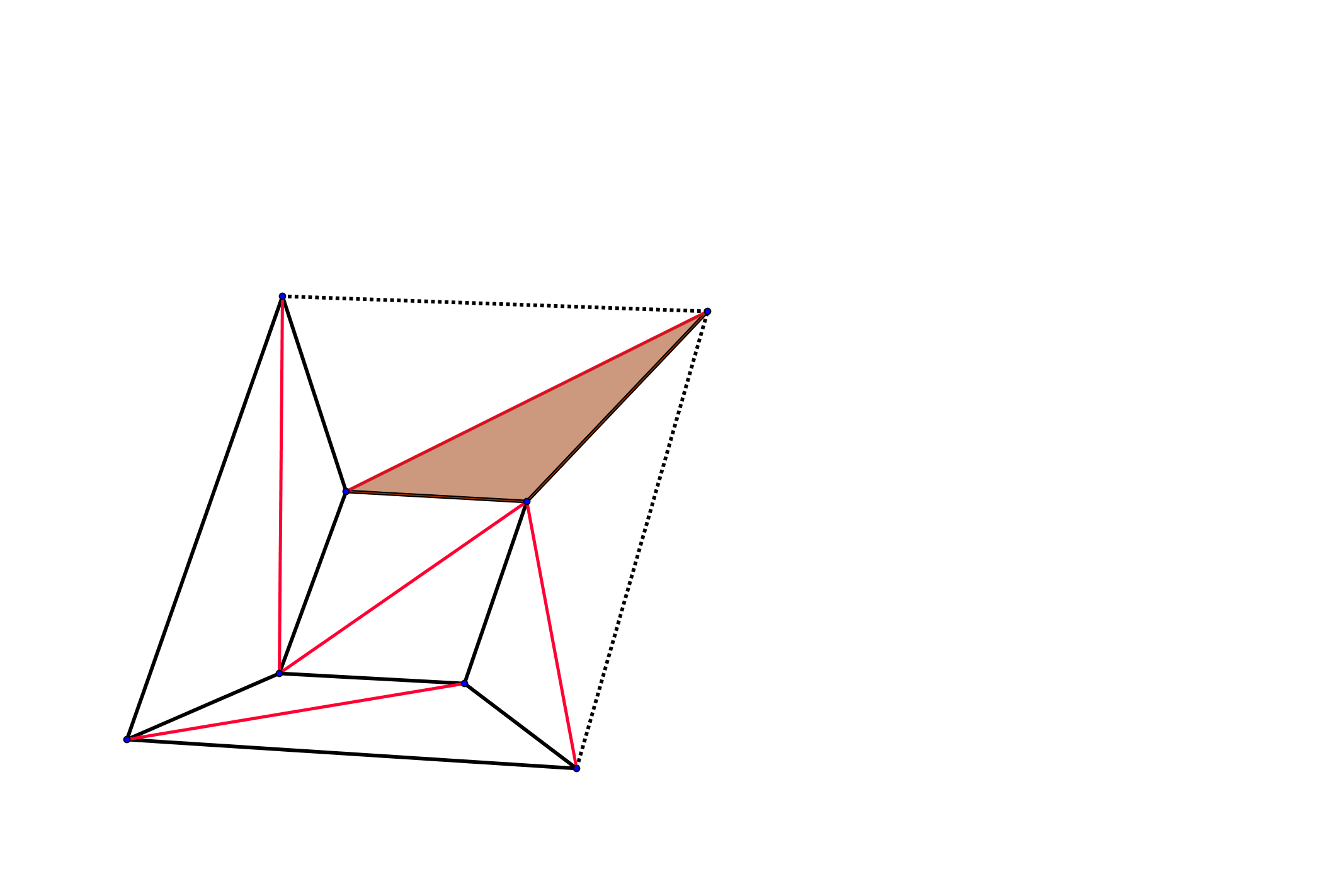 On a supprimé deux triangles dont la frontière avec l’extérieur suivait un seul côté. On regarde ce qui se passe si on en supprime un dont deux côtés sont sur la frontière.
Choisir son espace probabilisé
« Le » paradoxe de J. Bertrand (1822 – 1900)
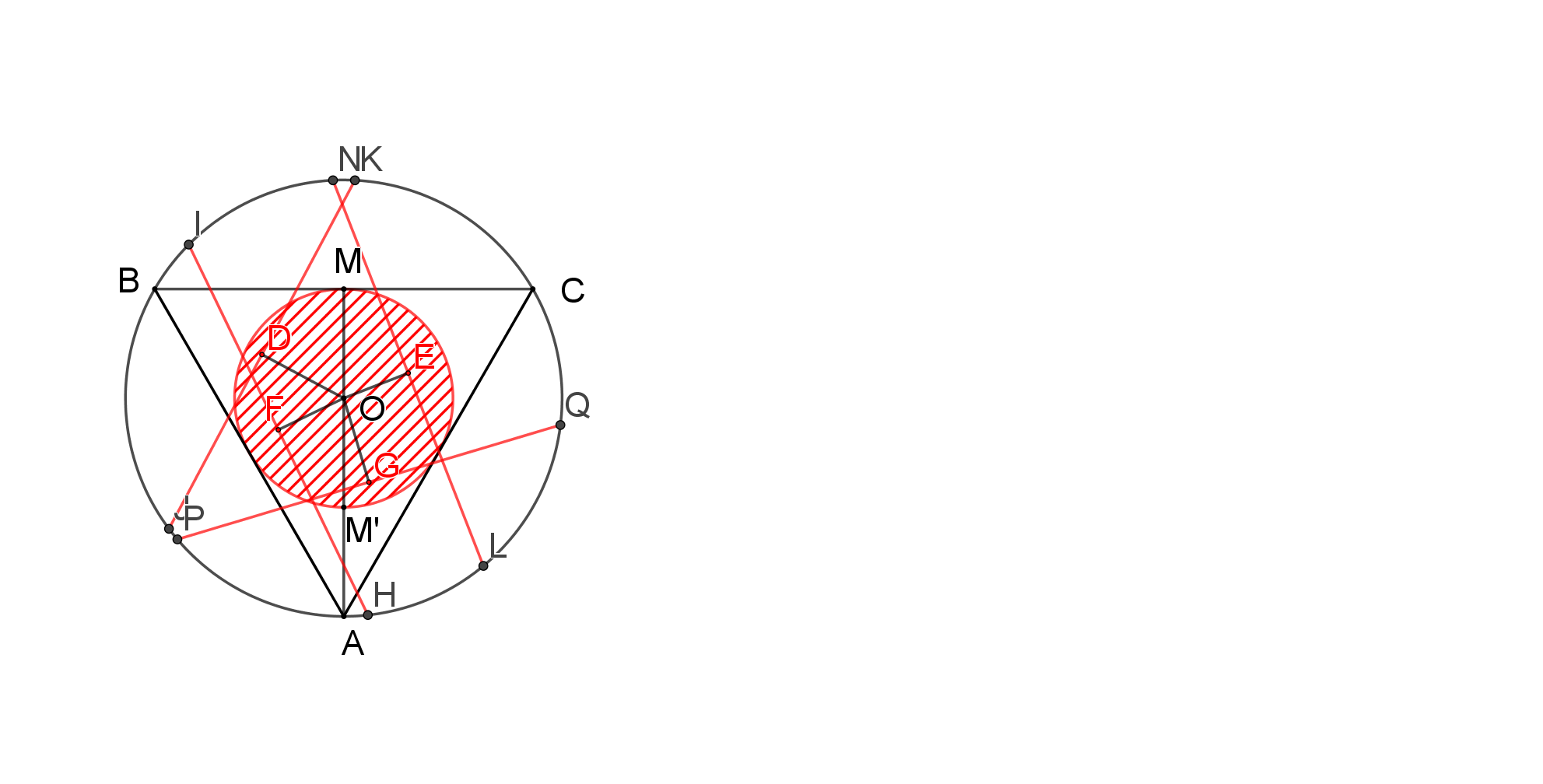 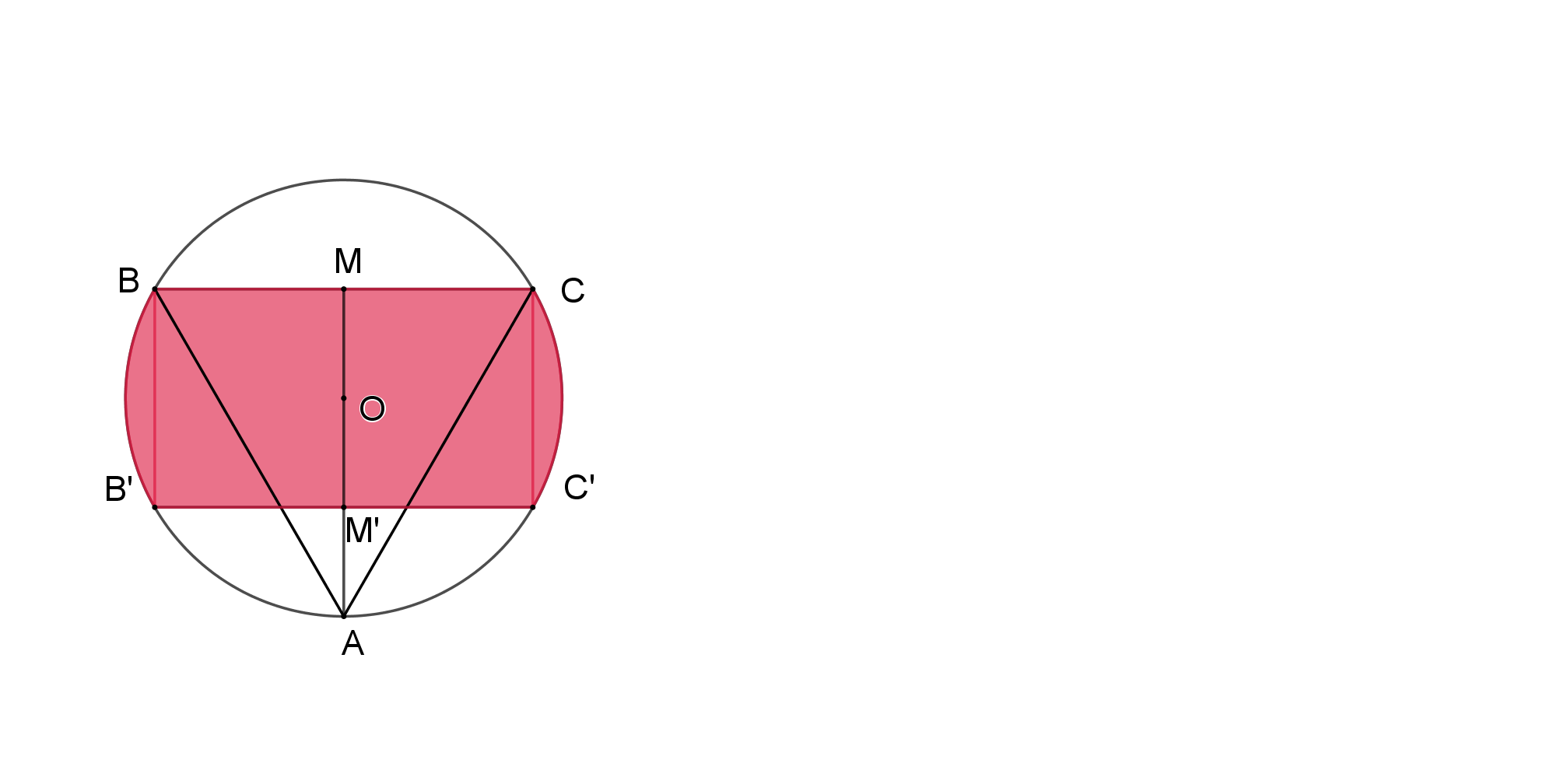 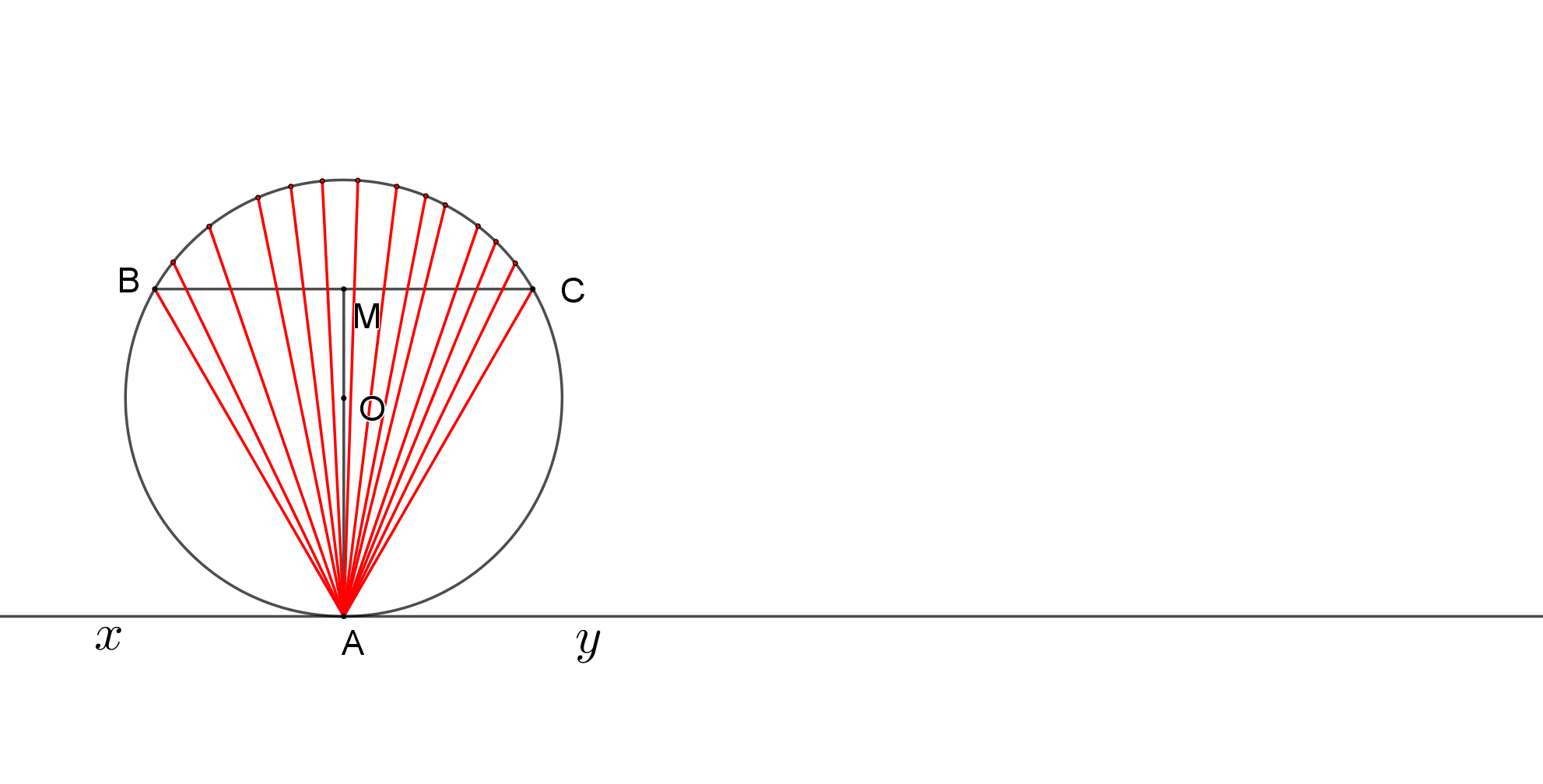 L’interdit de l’autoréférence
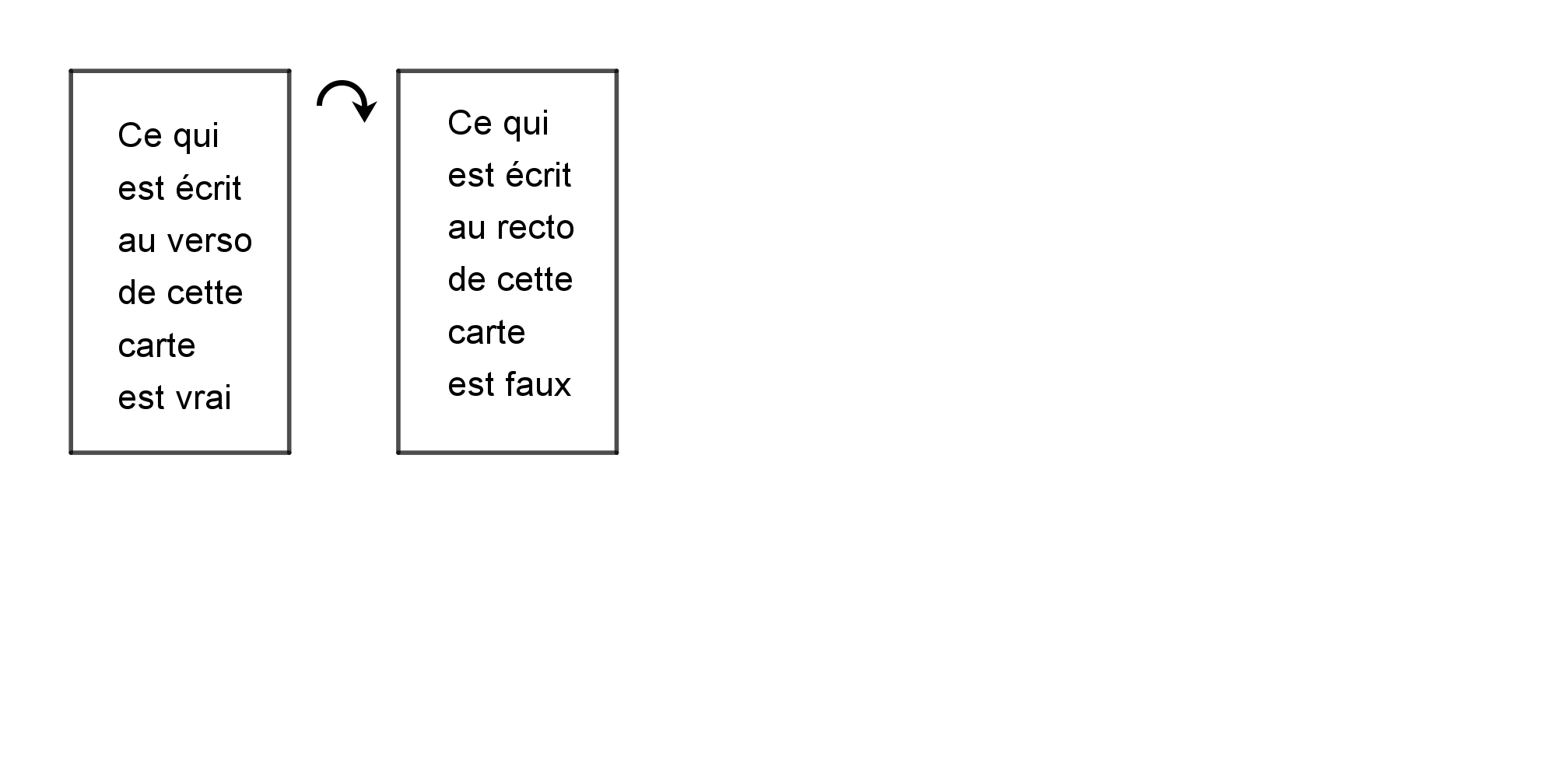 Les paradoxes du type « menteur » (Epiménide) ont leur source dans l’autoréférence.  
Le paradoxe du barbier: « Le suis barbier et je peux me vanter de raser tous les hommes du village qui ne se rasent pas eux-mêmes. Mais alors, qui me rase? » illustre l’interdit pour les affirmations mathématiques de porter sur elles-mêmes.
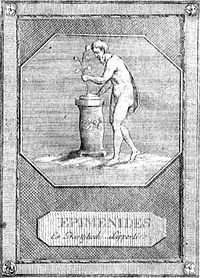 Le catalogue des catalogues qui ne se référencent pas eux-mêmes
« Les maths, c’est du français! »
Supposons que chaque nombre entier puisse être défini par une phrase rédigée en français. On peut alors considérer l’ensemble des entiers qui ne peuvent pas être définis en moins de vingt mots. Cet ensemble d’entiers admet un plus petit élément. Ce nombre est alors : le plus petit entier qui ne peut être défini en moins de vingt mots. Seulement voilà, la phrase qui le définit ne compte que quatorze mots. Paradoxe dit de Berry, publié par Bertrand Russell (1872 – 1970)
« Ils [certains logiciens] ont eux-mêmes tendu le piège dans lequel ils se sont amusés à tomber, et même ils ont été obligés de bien faire attention pour ne pas tomber à côté du piège »                                                      Henri POINCARÉ
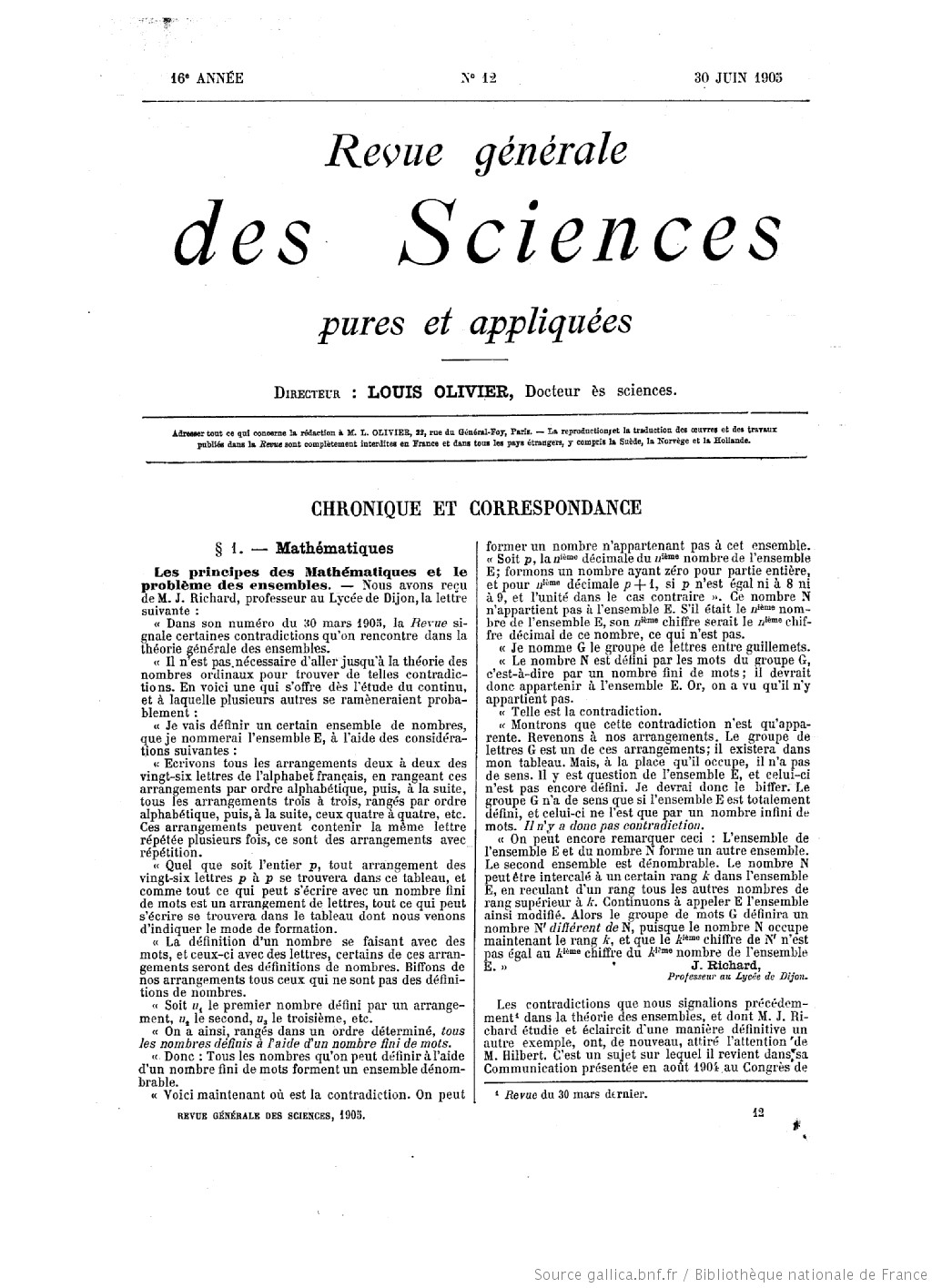 Le paradoxe de Jules Richard (1862 – 1956)
Dans une correspondance à la Revue générale des  sciences (1905), Jules Richard, professeur au lycée de Dijon, montre – ici en utilisant un procédé diagonal – que les langues sont impropres à un usage mathématique
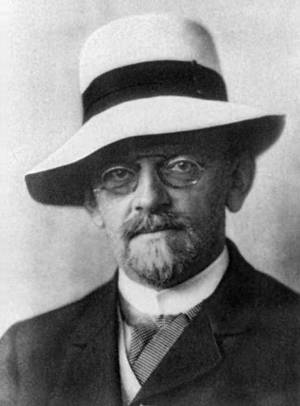 « Wir müssen wissen,wir werden wissen »David Hilbert, 1930
Über formal unentscheidbare Sätze 
der Principia Mathematica 
und verwandter Systeme 
Titre du mémoire 
de Kurt Gödel, 1931
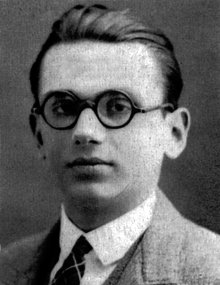 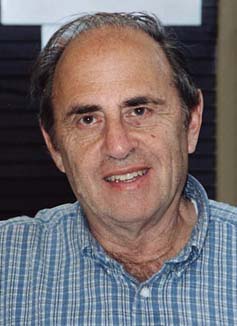 Indécidabilité de l’hypothèse du continu
Paul Cohen, 1963